Игра – путешествие
Страна Знаний
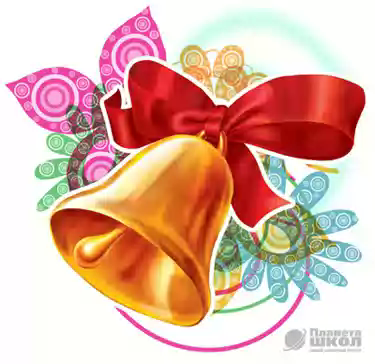 1 СТАНЦИЯ «Языкознание»
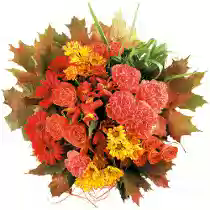 2 станция «Поляна загадок»
1. Хоть не шляпа, а с полями,
Не цветок, а с корешком,
Разговаривает с нами
Терпеливым языком.
4. Черные, кривые
От рожденья все немые,
Станут в ряд –
Сейчас заговорят
(Книга)
(Буквы)
2. То я в клетку, то в линейку,
Написать по мне сумей-ка
Можешь и нарисовать
Называюсь я …
5. Белый зайчик прыгает по зеленому полю.
(Мел и доска)
(Тетрадь)
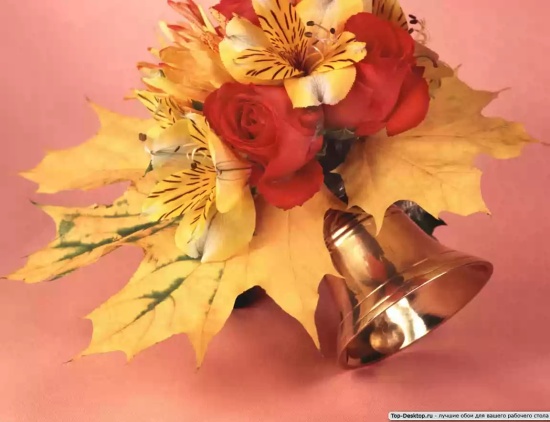 3. Новый дом несу в руке,
Двери дома на замке.
Тут жильцы бумажные,
Все ужасно важные.
(Портфель)
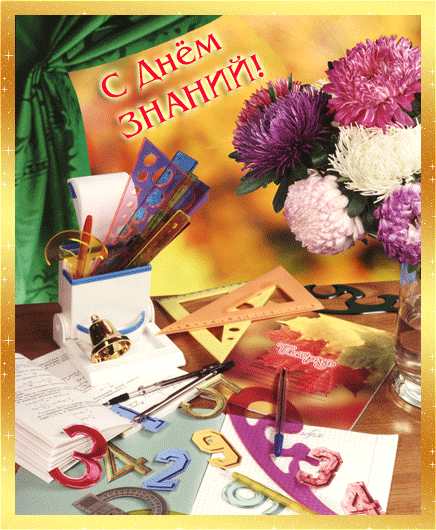 3 Станция «Берег удивления»
Предлагаю поставить цифры по порядку и прочитать слово.
3	2	6	1	4	5
!	Н	М	Ы	У	И	Ц
У М Н И Ц Ы !
4 СТАНЦИЯ «ЗАГАДОЧНЫЙ ЛЕС»
В этом лесу поселились правила для первоклассников (ДОСКАЖИ СЛОВЕЧКО)
1) Вставайте дружно всякий раз
      Когда учитель входит в ………..

     2) Спросить ты хочешь – не кричи,  
           А только руку ……………       

3) В нашей школе есть закон – 
          Вход неряхам …………….
4) Парта – это не кровать, 
     И на ней нельзя ………..

 5) На уроках не болтай,
      Как заморский …………..

 6) Содержи всегда в порядке 
      Книжки, парту и ………….
Не дразни, не зазнавайся,
В школе всем помочь старайся.
Зря не хмурься, будь смелей – 
И найдешь себе друзей.
Вот такие правила. Их нужно помнить.
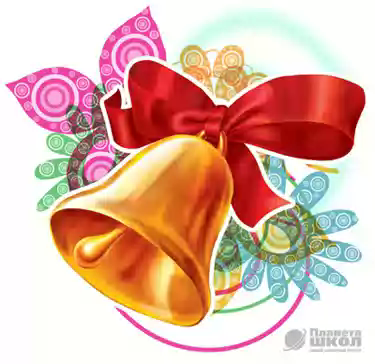 5 станция «Страна знаний»
Среди слов найдите те предметы, которые нужны в школе:
МРАНЕНЦТРАНЕЦАВИ
ЮЖЯТАРЬТЕТРАДЬСЦУ
ЕИПЕНАЛРУКПЕАЛН
ОГТАЛАСТИКСМКТИ

АМБАРЕДАДВОЙКА
ТРОЙКАЕЛКАПЯТЁРКА
ДОМОЛИНЕЙКАНТЯЙ
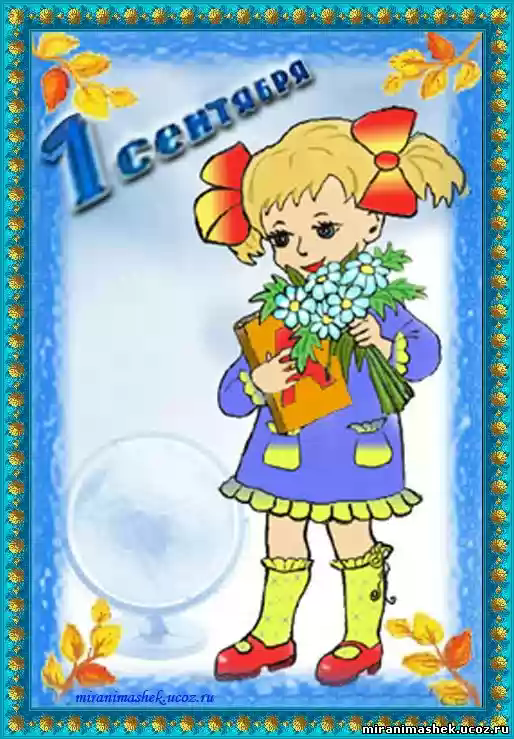 В нашей стране ежегодно 1 сентября отмечают праздник День Знаний. Своё название он получил благодаря тому, что является первым днём осени, когда начинается новый учебный год во всех российских школах, а так же средних и высших учебных заведениях.
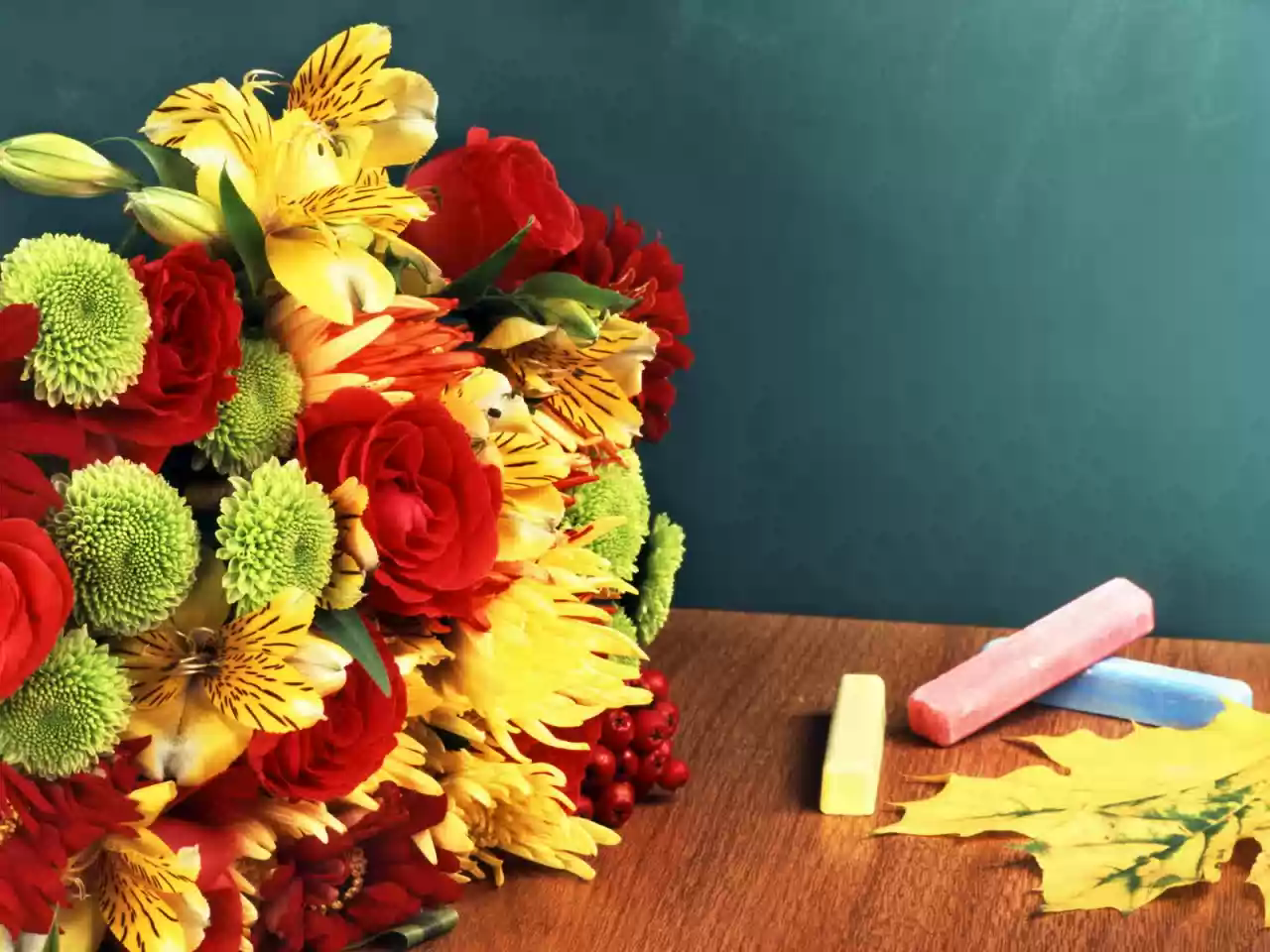 День Знаний – это первые звонки и волнения, море цветов и белых бантов,
 и, конечно, традиционные уроки мира. Этот самый долгожданный день для тех, кто впервые переступит школьный порог.